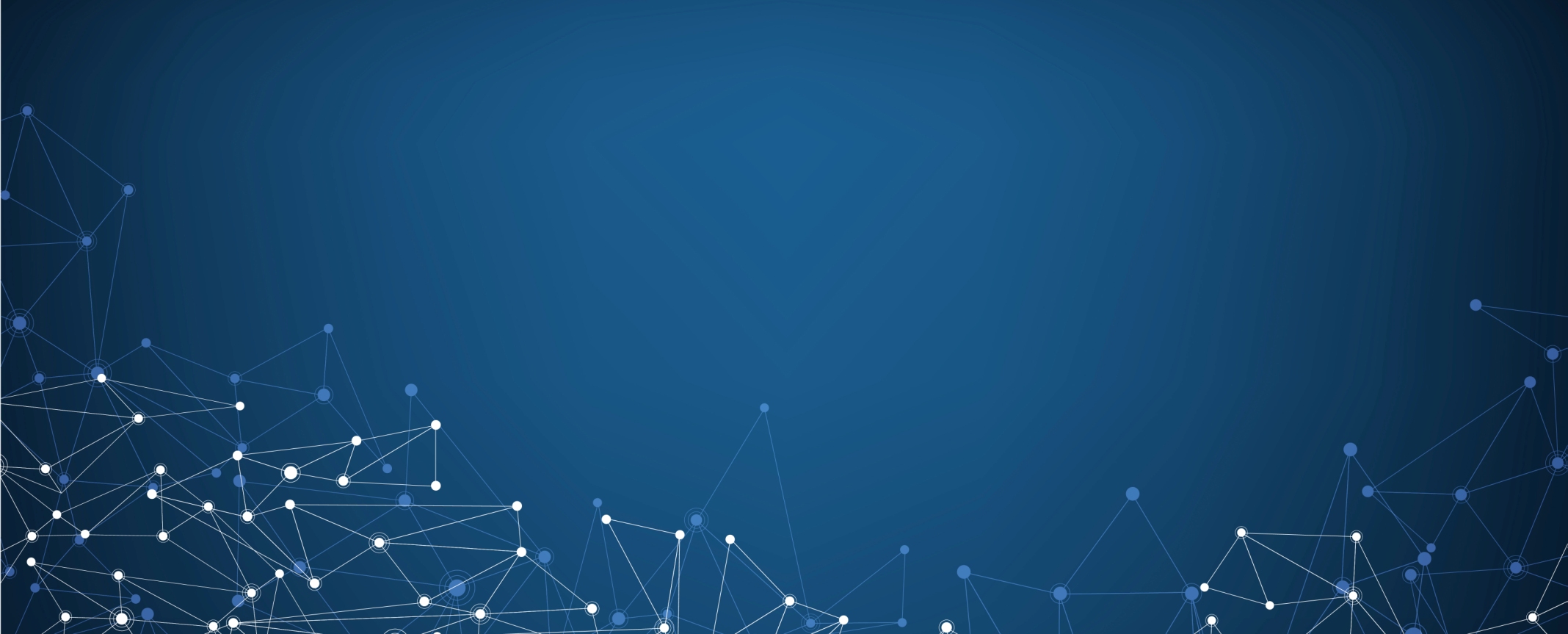 АЭРОНЕТ 2016
Научно-практическая конференция 
по развитию беспилотных авиационных систем
Создание инфраструктуры управления трафиком и контроля применения малых БАС
Андрей Ионин Главный аналитик Некоммерческого партнерства «ГЛОНАСС»
15 сентября 2016
Беспилотные авиационные системы – новый массовый глобальный авиационный рынок, но …
Самый массовый рынок – малые БАС :  
доступны по цене
просты в эксплуатации
множество применений
Более 400  компаний
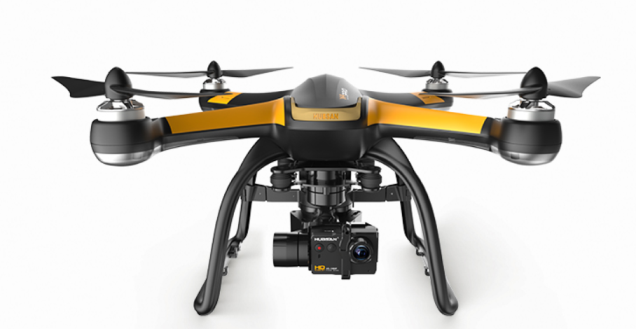 Более 100 млн БВС к 2025 году
Более 100 применений
По оценкам FAA CША индустрия БАС за 10 лет принесет экономике США 82 млрд долларов 
 и позволит создать более 100 тысяч новых высокотехнологичных рабочих мест
Но, новые возможности – это и новые риски
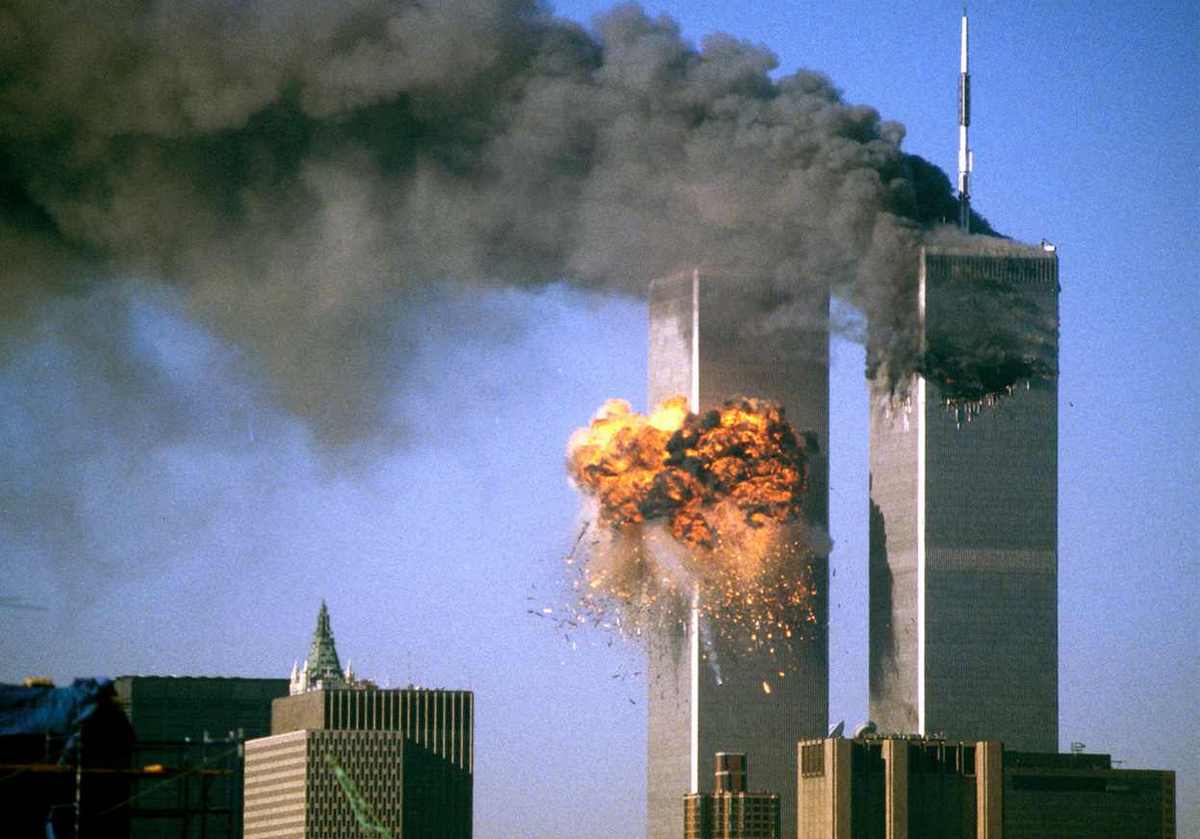 Для безопасности        людей и имущества
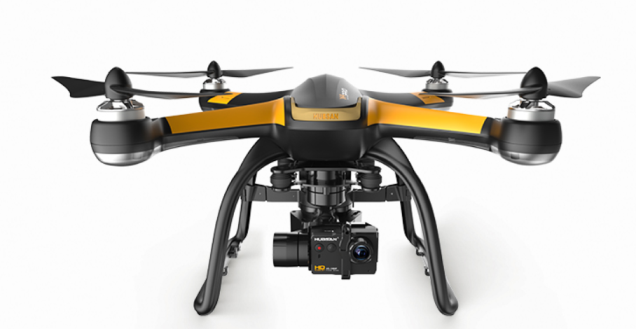 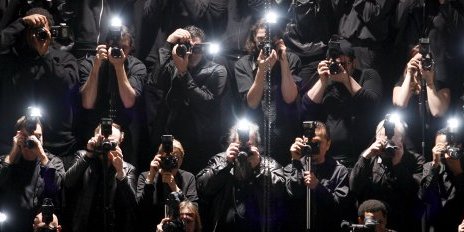 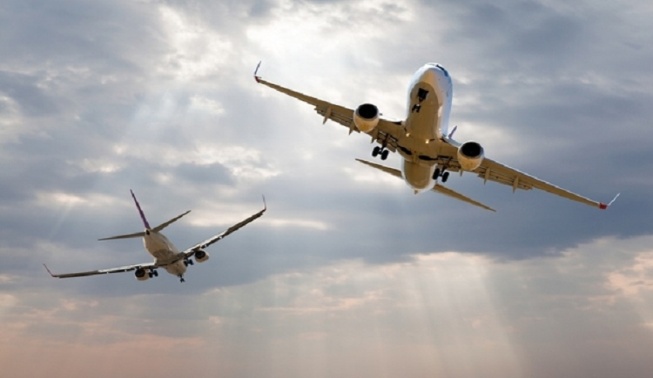 Для частной жизни и коммерческой тайны
Для пилотируемых воздушных судов
Угрозы применения БАС в общем воздушном пространстве: столкновение с пилотируемыми воздушными судами
891 сообщение  в 2015 году в FAA (США) от пилотов ВС об опасном сближении с неизвестными малыми БВС
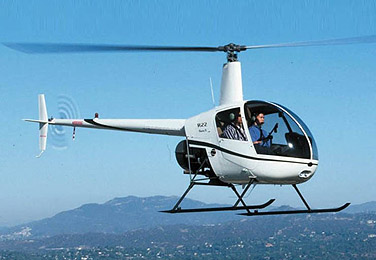 ноябрь 2015 года
неизвестное малое БВС  в Калифорнии на высоте 250 м столкнулось  с легким вертолетом
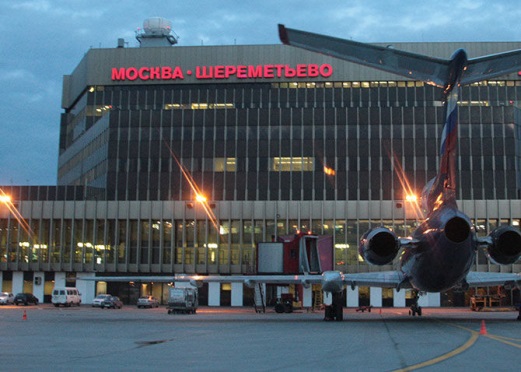 март 2016 года 
неизвестное малое БВС в течение 5 мин летало на высоте 150 м над взлетно-посадочными полосами аэропорта Шереметьево
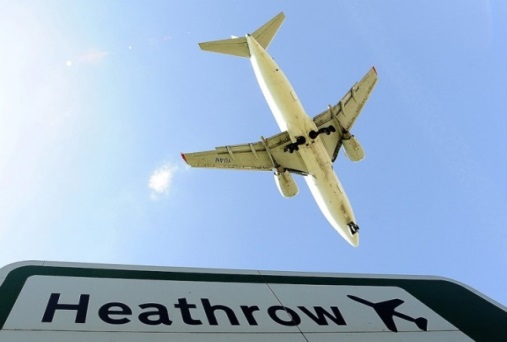 апрель 2016 года 
неизвестное малое БВС                           столкнулось с самолетом, идущим на посадку  в аэропорту Хитроу
Общее: «неизвестное» БВС с неизвестными целями
В совместных интересах государства  и бизнеса найти компромисс  между  обеспечением безопасности  и развитием перспективного инновационного рынка  малых БАС
Проблема в том, что сегодня мы не умеем конролировать новые риски… Три главных барьера применения малых БАС
Минимум: контроль рисков
Максимум: снижение и контроль
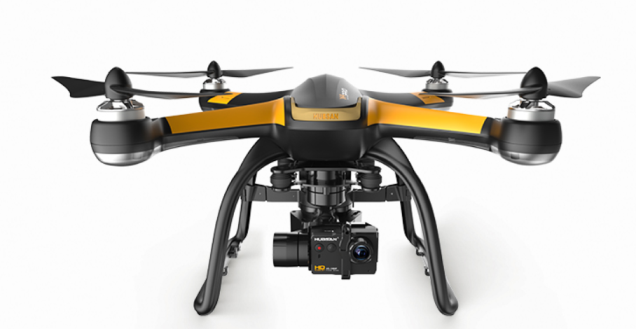 Страхование рисков применения
Защита объектов от БАС
Решение одно – создание системы управления трафиком и        контроля применения малых БАС
Трафик
ГК ОрВД
Система управления трафиком и контроля применения
Риски снижены
Риски под контролем
Задачи полета
Трафик
Информация (по запросу): «свой – чужой»
Информация (по запросу)  о применении
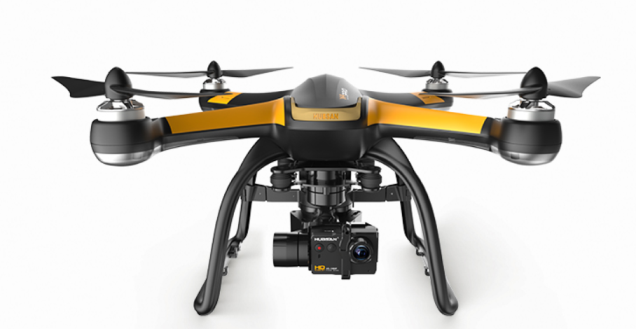 Услуги страхования
(обязательное, добровольное)
Воздействие
(при необходимости)
Система защиты от БАС
Страховые компании
Страхование рисков обеспечено!
Защита от БАС обеспечена!
Программа управления трафиком и контроля применения                           малых БАС: одновременное решение 4-х взаимоувязанных задач*
* На основе опыта создания и внедрения ГАИС «ЭРА-ГЛОНАСС»
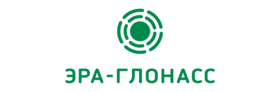 2
Нормативное правовое
Нормативно-техническое
1
3
Единая распределенная                  действующая на всей         территории страны
Доступное для малых БАС         (по стоимости и характеристикам)
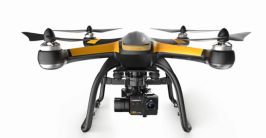 4
Открытая платформа  для операторов и пользователей БАС, сервис и контент-провайдеров, страховых компаний и других
Реализация Программы – это комплексное высокотехнологичное решение по управлению рисками применения малых БАС и снижению (инфраструктурного и регуляторного) барьеров
Пять принципов реализации Программы управления трафиком и                     контроля применения малых БАС*
* На основе опыта создания и внедрения ГАИС «ЭРА-ГЛОНАСС»
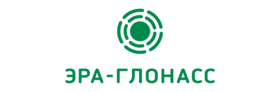 Тесное и постоянное взаимодействие государства и бизнеса
 Объединение бизнеса для совместного решения задач
Регулирование на основе технических решений и согласованно со сроками готовности технических решений
 Постоянная команда по совершенствованию реулирования
 Гармонизация с международным регулированием (снижение затрат и условие для экспорта)
4 принципа использования воздушного пространства малыми БАС
Буферизация
Сегментация
Актуализация «запрещенных зон»
Информирование онлайн о  местоположении
Как это предлагается в проекте UTM (США)
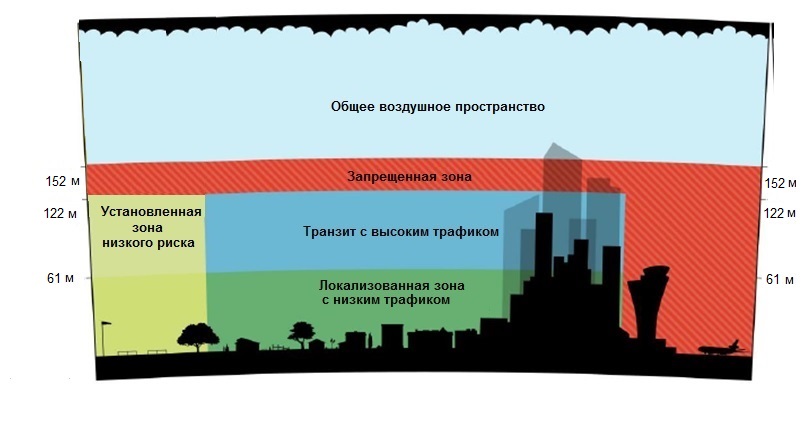 500 ft
400 ft
аэродромы
200 ft
Проект создания инфраструктуры для  управления трафиком  и контроля применения малых БАС в рамках ФЦП «ГЛОНАСС»
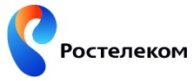 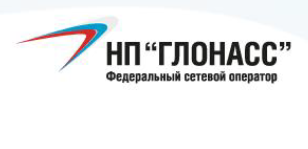 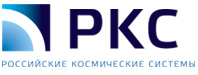 ПЛАТФОРМА НАВИГАЦИОННЫХ ПРИЛОЖЕНИЙ
 Потребители: операторы БАС,  органы надзора, ОРВД, ФОИВы 
 Услуги: аэронавигационные услуги по государственным стандартам
СИСТЕМЫ СВЯЗИ И ПЕРЕДАЧИ ДАННЫХ
Мобильная связь (оптимально MVNO         ГАИС «ЭРА-ГЛОНАСС»)
УКВ (C2, АЗН-В)
Спутниковая связь (опционально)
Фиксированная связь
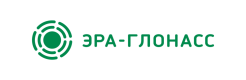 АО «ГЛОНАСС» - оператор системы «ЭРА-ГЛОНАСС»
ПЛАТФОРМА КОМПЛЕКСНЫХ ПРИЛОЖЕНИЙ
Для операторов БАС: услуги связи, IaaS, iPaaS, aPaaS, SaaS (сервисы, контент)
Для пользователей услуг БАС
Для сервис и контент-провайдеров
Для страховых компаний
ГЕОИНФОРМАЦИОННАЯ СИСТЕМА
Актуальная и достоверная информация, в т.ч. о «запрещенных зонах»
Интеграция с государственными, ведомственными и отраслевыми информационными системами
Создание Системы выгодно всем: государству, ГК ОрВД, пилотируемой авиации, операторам связи, страховым компаниям, но более всего Бизнесу
Операторы          БАС
Сервис-провайдеры
Снятие (снижение)  законодательного барьера – легитимность применений
Снятие (снижение) инфраструктурного барьера – снижение инвестиционных и операционных затрат 
Снятие (снижение) географического барьера – работа на всей территории страны   по единым регламентам
Доступ к актуальной и достоверной информации для применения БАС – снижение рисков 
Открытая экосистема сервисов
Страхование рисков операторов БАС – цивилизованный бизнес
 Условия для экспорта за счет опережающего развития внутреннего рынка и гармонизации с международными стандартами
«Чего не хватишься, того и нет» В.С. ЧерномырдинПервоочередные шаги по реализации Программы для малых БАС
Формирование Проектного консорциума бизнеса 
Создание постоянной Команды для разработки проектов актов законодательного и технического регулирования, а также работе в международных комитетах 
Исследование технологий связи «Система-БАС» и «БАС-БАС»
Создание Полигона для исследований и испытаний Системы управления трафиком и контроля применения малых БАС
А также необходимы работы: 
по специализированному бортовому оборудованию
по инновационной геоинформационной системе
со странами ЕАЭС, ШОС, БРИКС по единым стандартам и общим проектам
по функциональным дополнениям ГЛОНАСС (СДКМ )
по национальной системе персональной космической связи (Гонец)
Сегодня мы делаем только часть Программы. Причем одну из самых затратных. Это не только неэффективно, но и контрпродуктивно, поскольку решение задач взаимоувязано
Почему Некоммерческое партнерство «ГЛОНАСС»?
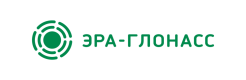 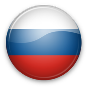 Уникальный опыт самого масштабного навигационного проекта в России
Федеральный сетевой оператор в сфере навигационной  деятельности
Уникальное объединение
 российского бизнеса
Уникальная работающая площадка В&В и B&G
Компетенции: 
технические и регуляторные
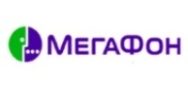 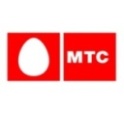 Постановление Правительства РФ                от 25 мая 2012 № 522
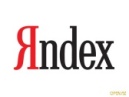 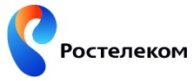 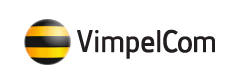 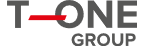 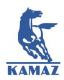 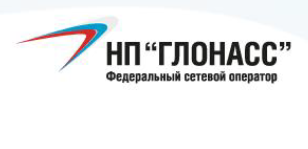 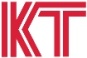 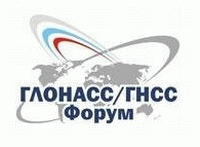 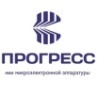 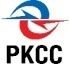 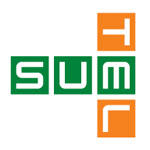 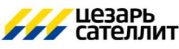 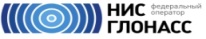 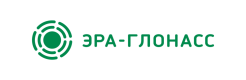 3 федеральных закона, 14 Постановлений и               8 распоряжений Правительства РФ и другое
Технический регламент Таможенного союза,  19 национальных и 8 межгосударственных стандартов
2010-2015 гг.
С июля 2016 года участник GUTMA
 Глобальной ассоциации по стандартизации в области управления трафиком БАС